Тема урока:«От болезней  всех  полезней»
Как справился  с  болезнью  придворный  врач?
Страна  Ватных       одеял
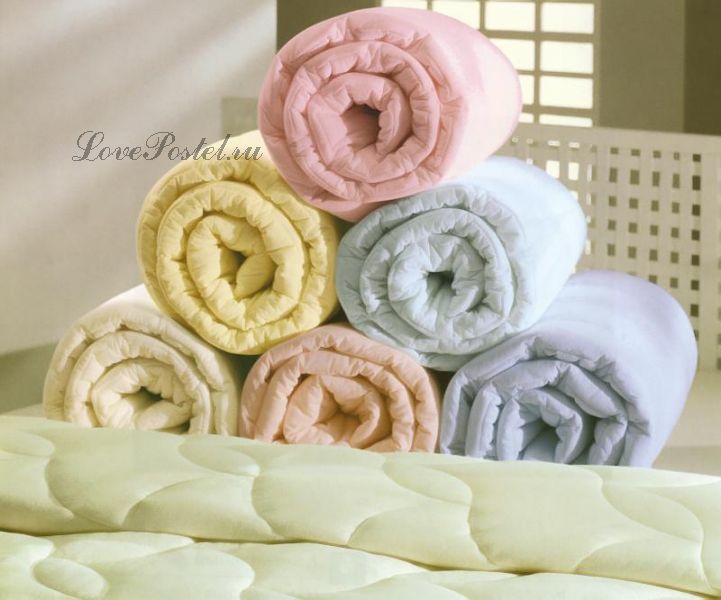 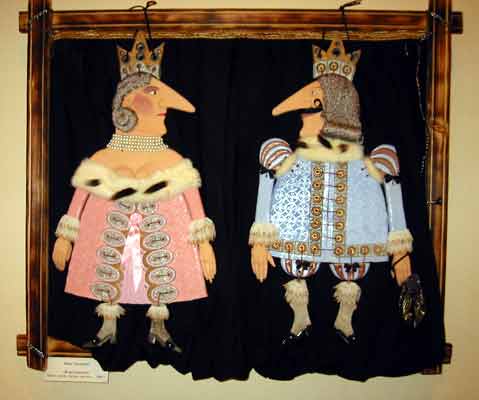 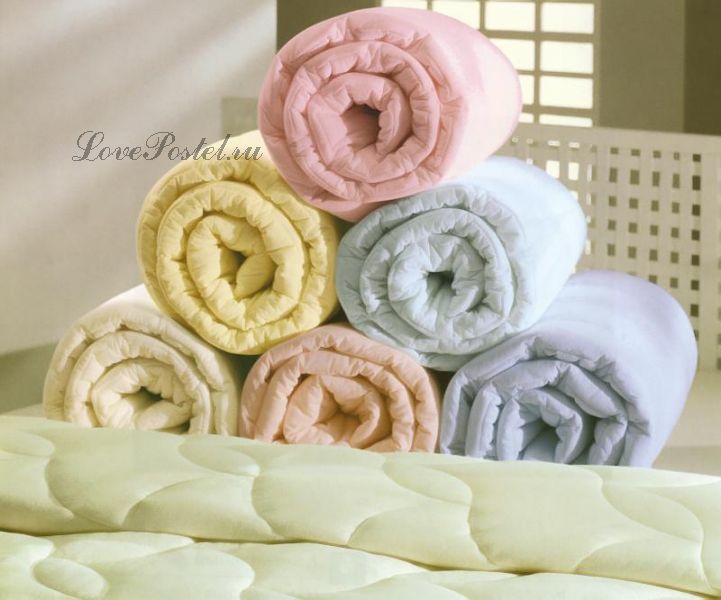 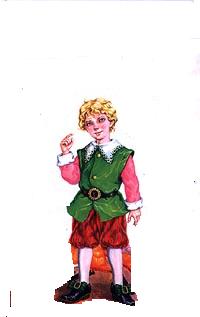 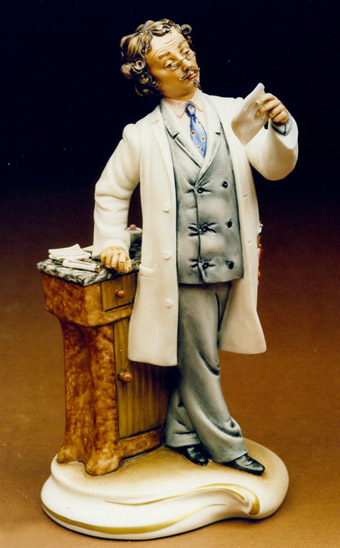 Как справился  с  болезнью  придворный  врач?
Как справился с болезнью придворный  врач?
прогулки в  любую  погоду;
хождение  босиком  по  влажному  песку,  по  траве;
сон открытой  форточкой;
одежда  по  погоде;
почаще  бывать  в  лесу;
ЗАКАЛИВАНИЕИзакаливающиепроцедуры
Цели урока:1. узнаем, что  такое закаливание, друзья закаливающих  процедур2. Способы закаливания3. познакомимся с   правилами  закаливания
Что говорят  учащиеся  школыо закаливании?
Закаливание – это повышение устойчивости организма к неблагоприятному воздействию ряда факторов окружающей среды (низкой или высокой температуры) путём систематического воздействия на организм этих факторов.
В основе закаливания лежит способность организма человека приспосабливаться меняющимся условием окружающей среды.
Друзья закаливающих  процедур:
солнце
воздух
вода
Обтирание
ОБЛИВАНИЕ
Хорошим методом закаливания является обливание холодной водой. Для этого берут 2 – 3 ведра холодной воды желаемой температуры и выливают на всё тело. Основную роль при обливании играет температурное раздражение кожи. После обливания тело необходимо обтереть сухим полотенцем.
Воздушные  ванны
ВОЗДУШНЫЕ ВАННЫ
Этот тип доступный каждому человеку в любое время года. Воздух действует непосредственно на наше тело, кожу. Приводит к ряду биохимических изменений в клетках тканей, раздражает кожные рецепторы нервной системы. Воздушные ванны лучше всего применять на открытом воздухе, их полезно сочетать с различными физическими упражнениями – ходьбой, бегом, гимнастикой.
СОЛНЕЧНЫЕ ВАННЫ
Этот тип закаливания следует принимать разумно, иначе вместо пользы они могут вызвать ожоги кожи, перегрев организма, солнечный удар, перевозбуждение нервной системы. Прием солнечных ванн целесообразно сочетать с водными процедурами. После приёма рекомендуется 10 – 15 минут побыть в тени, а затем принять душ или искупаться.
КУПАНИЕ В ОТКРЫТЫХ ВОДОЁМАХ
Наиболее эффективным средством закаливания является купание в открытых водоёмах. Во время купания на организм одновременно воздействует солнце, воздух и вода. Прежде чем купаться, обязательно обращайте внимание на правила безопасного поведения при купании. Купаться рекомендуется не раньше, чем через 1 – 1,5 часа после еды.
Босохождение
Хождение босиком испокон веков использовалась для профилактики и лечения многих заболеваний. Современная наука подтверждает пользу босохождения. Прогулка по свежему снегу на первых порах должна быть не более 2 – 4 минут. Ходьба босиком – это сильнейшее профилактическое и целительное средство, одна из составляющих системы здорового образа жизни.
Моржевание
Доказано, что  ледяная  вода:
активизирует все физиологические процессы в организме, 
 способствует предупреждению ряда заболеваний (холодом лечат даже рак),
 повышает жизненную энергию,
 улучшает эмоциональное состояние человека.
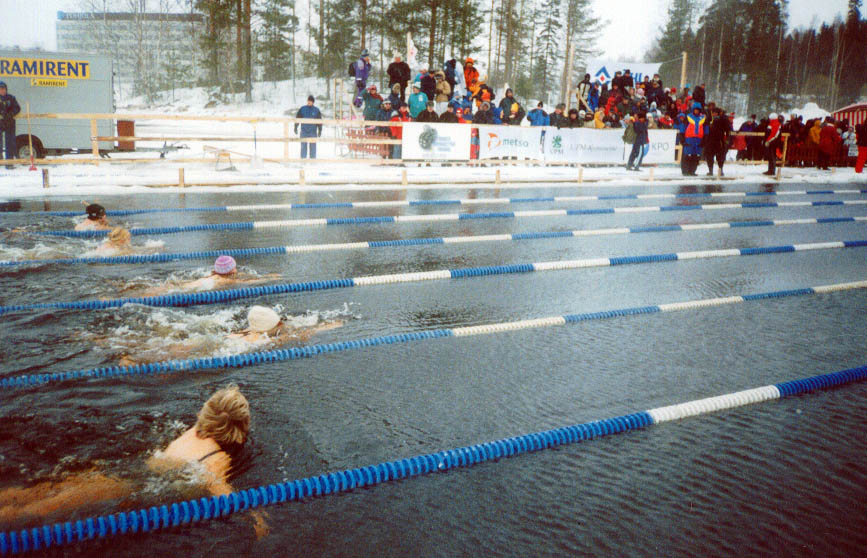 Правила закаливания:
Необходимость психологического настроя на закаливание, заинтересованность в нём . Это самый важный принцип.
   
     Закаливание должно быть  систематичным.
  
      Закаливание должно быть комплексным, что предполагает различные виды закаливания: пассивные и активные, общие местные, коллективные   индивидуальные.
Правила закаливания:
Закаливание должно быть постепенным, время контакта с сильным холодом  должно увеличиваться постепенно.

     Закаливание должно проводиться с учётом индивидуальных особенностей организма и климатических условий конкретного региона.

    Закаливание должно быть «на грани удовольствия«, т.е. не насиловать себя чрезмерными нагрузками.
·  Солнце, воздух и вода – наши лучшие друзья
·  В холод – каждый молод
·  Воды холодной не бойся – ежедневно ею мойся
·  Куда часто заглядывает солнце – там редко бывает врач
·  Босиком ходить – здоровым быть
·  Болезнь легче предупредить – чем лечить
·  Если хочешь быть здоровым – закаляйся
Спасибо за внимание!